AC-VC TOKYO 2019Nakano Sun Plaza (conference and hotel)
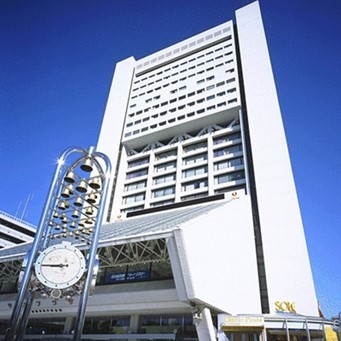 CEOS AC-VC TOKYO 2019
June 10 (Mon) GHG
June 11-12 (Tue-Wed) AQ, O3 trends, AQ-GHG synergy
https://www.sunplaza.jp/en/
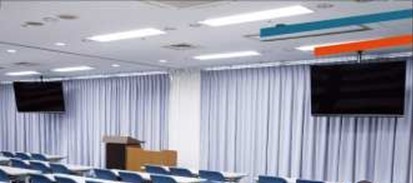 Meeting room for 123 
Need another small room?
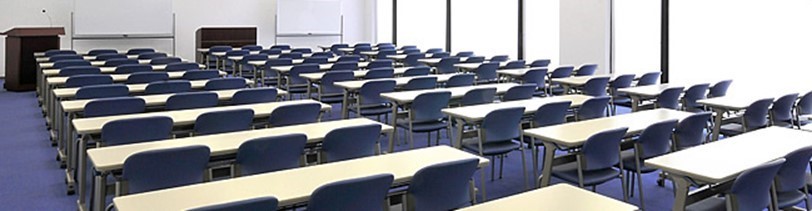 1
AC-VC TOKYO 2019Nakano Sun Plaza (conference and hotel)
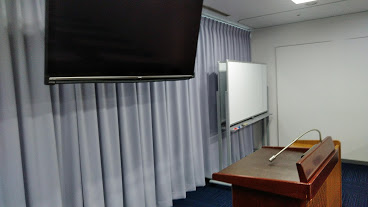 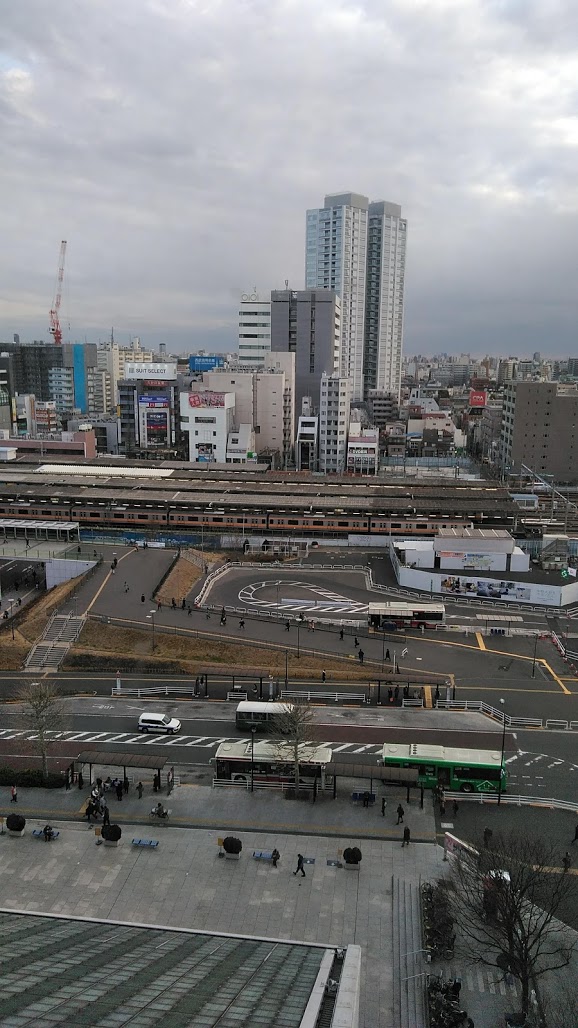 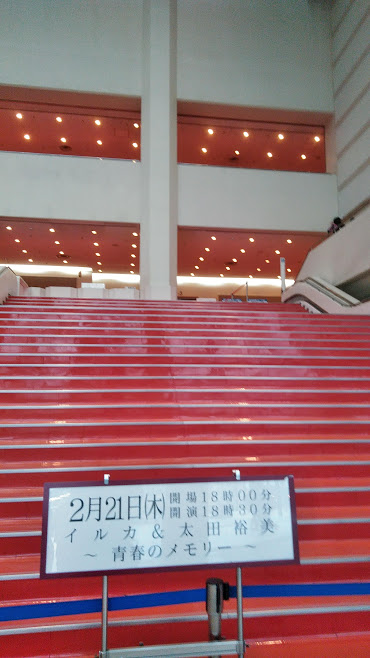 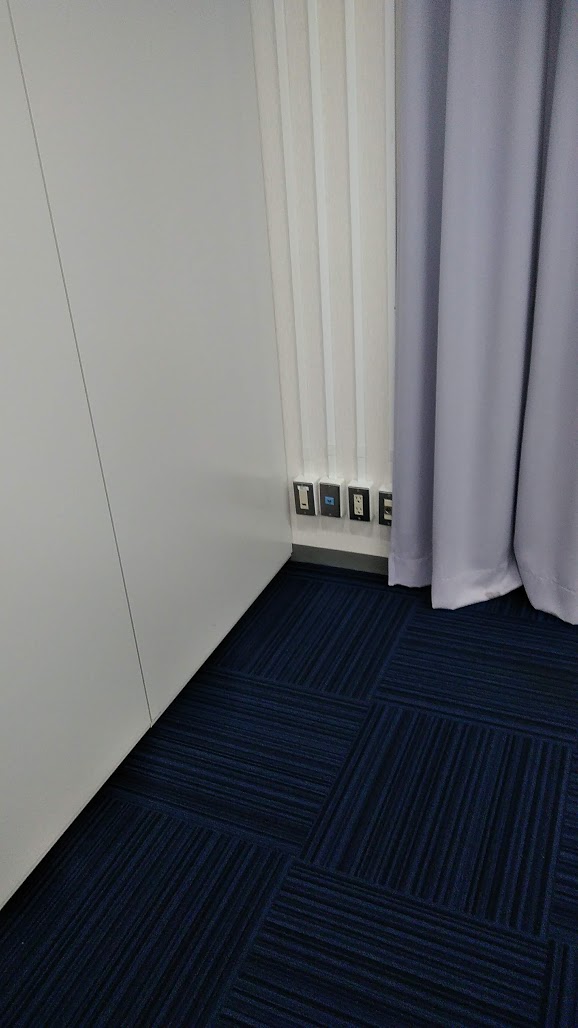 Full day meeting 9:00-21:00
June 10, 11, 12
Free WIFI

Meeting room is located at the 8th floor.
Please use the Elevator West 
(Elevator East are for restaurants and hotel)

2 TV Screen + 1 big screen for the projector.

Up to 123 (three per desk)
The best for 80 (two per desk)
JR and Subway Nakano Station from the Sun Plaza (8th floor)
1st floor the concert hall
2
AC-VC TOKYO 2019Accommodation
Deluxe: Many in Shinjjuku (15 min walk + 4 min train ride) (Hyatt, Hilton, Keio Plaza …)

Standard : Nakano Sun Plaza Hotel ( 0 min) 　　\10,000-30,000







Please ask the Sun Plaza for the JAXA  meeting rate (10% discount) when you reserve. 


Economy:  https://www.hotelmets.jp/koenji/  (10 min walk 2 min train ride) \10,000
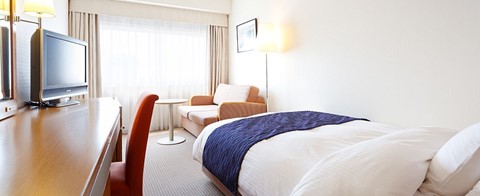 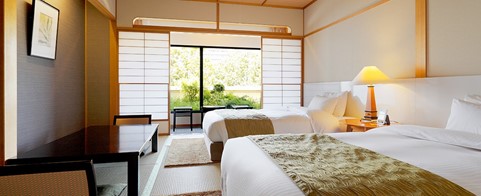 Japanese deluxe
3
AC-VC TOKYO 2019Venue
Keisei Sky liner
Subway Tozai-line
JR Chuo-line
Narita✈
Shinjuku
Nakano
Tokyo
JR NEX Narita Exp.
JR Shinkansen
Keikyu Airport
Shibuya
Shinjuku >Nakano  4 min, every 2-6 min
Tokyo> Nakano  19 min, every 2-6 min
Nakano> Haneda  Airport bus 35 min
Shinagawa
Haneda✈
4
AC-VC TOKYO 2019Nakano Town
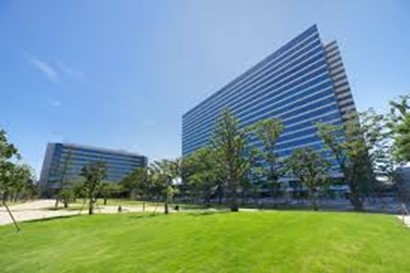 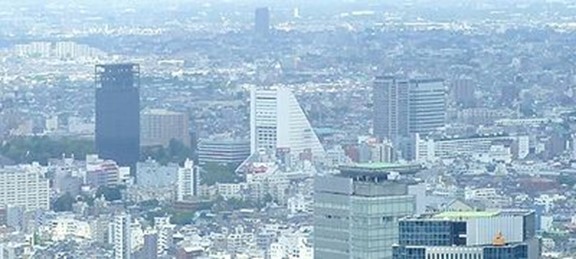 Nakano Central park, three universities, Kirin Brewery HQ
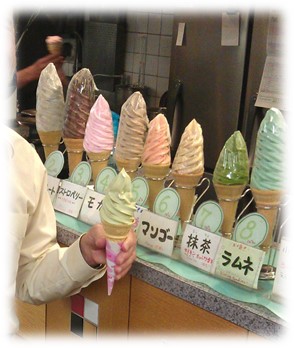 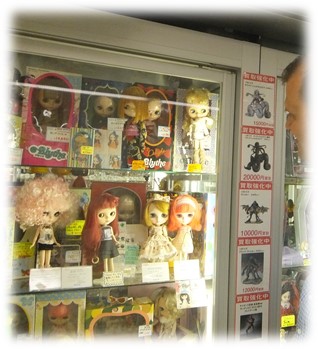 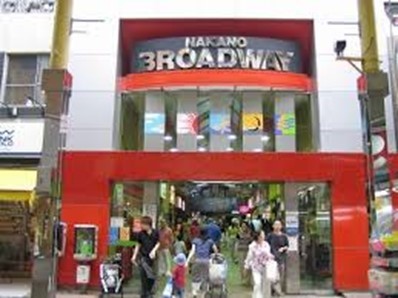 5
Home of Ramen
More than 100 Ramen Restaurants within a 10-minute walk
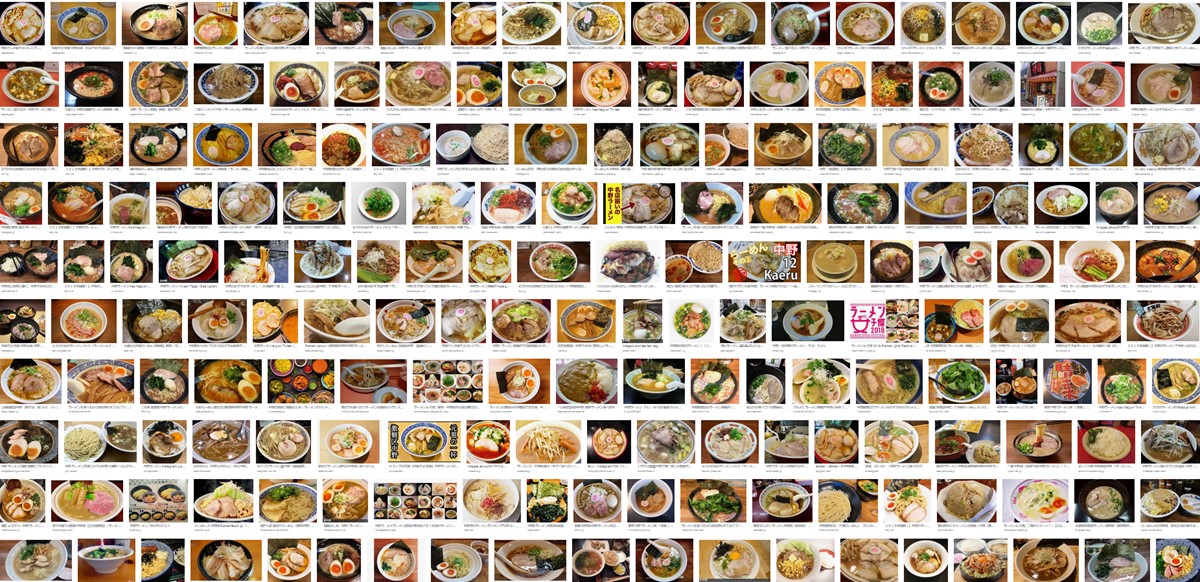 6